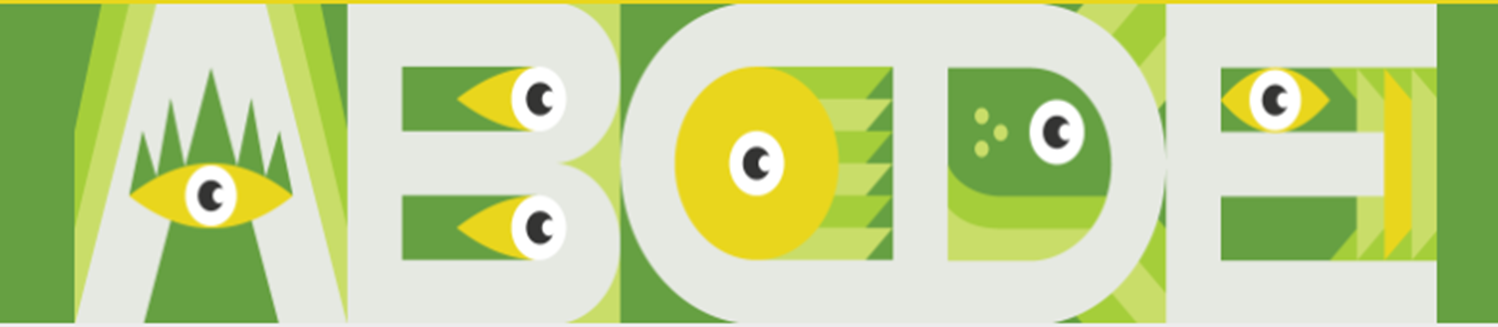 Larvik språkkommune 2020
Informasjon til foreldre
Larvik språkkommune
Språkkommune
en nasjonal strategi med mål om 
- å styrke språk-, lese- og skriveferdigheter hos alle barn og elever 



- gjennom kompetanseutvikling blant barnehageansatte og lærere.
Larvik språkkommune
Deltakere
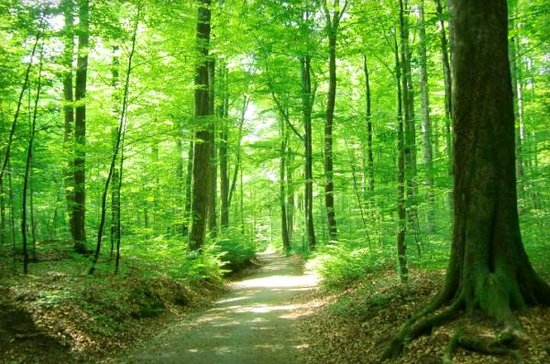 24 private og kommunale barnehager 

1.- 4. trinn og SFO ved alle barneskolene
Larvik språkkommune
Fokus på
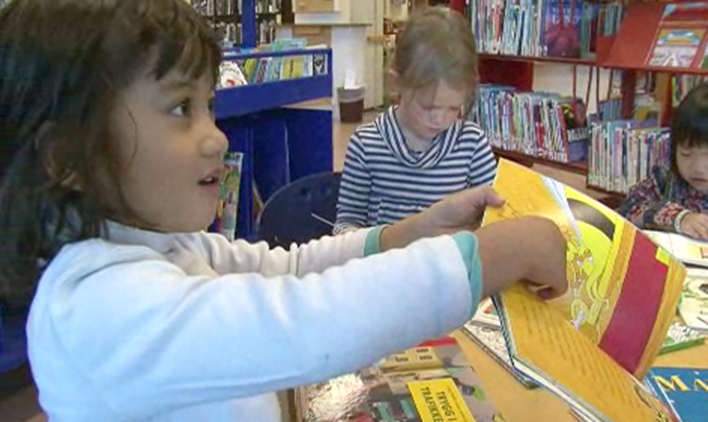 Lesing og leseaktiviteter
Overgang barnehage – skole/SFO
De ansattes betydning i språklige relasjoner
Larvik språkkommune
Utdrag fra rammeplan for barnehagenGjennom arbeid med kommunikasjon, språk og tekst skal barnehagen bidra til at barna
• videreutvikler sin begrepsforståelse og bruker et variert ordforråd
• møter et mangfold av eventyr, fortellinger, sagn og uttrykksformer
• opplever spenning og glede ved høytlesning, fortelling, sang og samtale
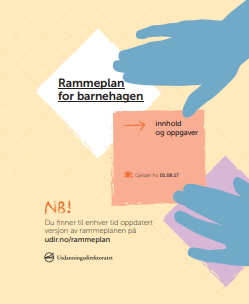 Larvik språkkommune
[Speaker Notes: Alle teller mer 2012:
Fagområdet med størst fokus i bhg – mange er opptatt av dette
Har stor politisk fokus]
Bøker er en kilde til
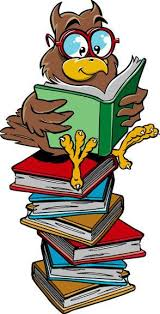 Å lære språk og utvikle kunnskaper om verden
Leseglede og leselyst
Samtaler og undring
Larvik språkkommune
[Speaker Notes: Likevel viser den skandinaviske forskningen at det leses lite i barnehagen
(Svensson 2011). 
Og
Personalet snakker for lite med barna

Synteserapport 2006 – 2014]
Forskning på barn og språkutvikling
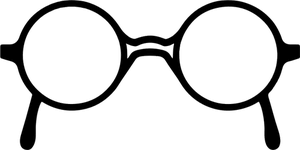 peker blant annet på at
barn som får delta mye i samtaler med voksne, utvikler et rikt ordforråd
barns ordforråd i barnehagealder har i stor grad sammenheng med senere leseforståelse
lesing gir positive effekter på utviklingen av ordforråd og språkferdigheter 
gutter innlemmes i mindre grad enn jenter i samtaler og leseaktiviteter

(bl.a. Snow et al., 1998, 2007, Grøver 2005, 2018, Gjems 2009, 2011, Simonsson 2006, 2007, Sandvik og Spurkland 2012, Larsen m.fl. 2008)
Larvik språkkommune
I vår barnehage vil vi derfor legge vekt på
Larvik språkkommune
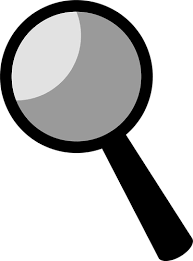 Barn som er vant til å lese og bli lest for, vil ha et fortrinn i å tilegne seg ny kunnskap

Hvordan kan vi samarbeide?
Larvik språkkommune
Les mer
Larvik kommunes nettside: https://www.larvik.kommune.no/barnehage/prosjekter/spraakkommune/
Utdanningsdirektoratets nettside: 
https://www.udir.no/kvalitet-og-kompetanse/nasjonale-satsinger/under-arbeidkojsydf/nasjonal-strategi-for-sprak-lesing-og-skriving/sprakkommuner1/
Larvik språkkommune